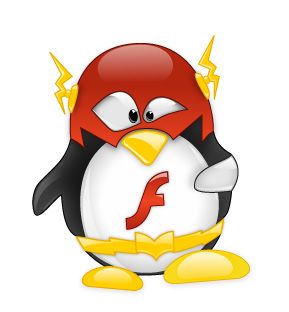 Tina Morrison
U.S. FDA
March 23, 2017
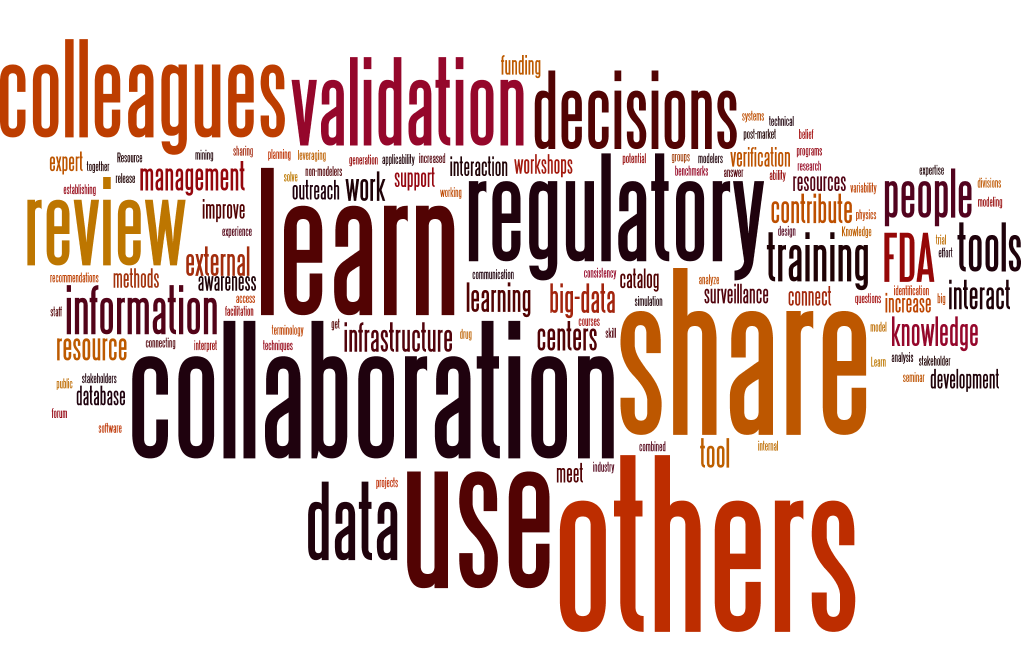 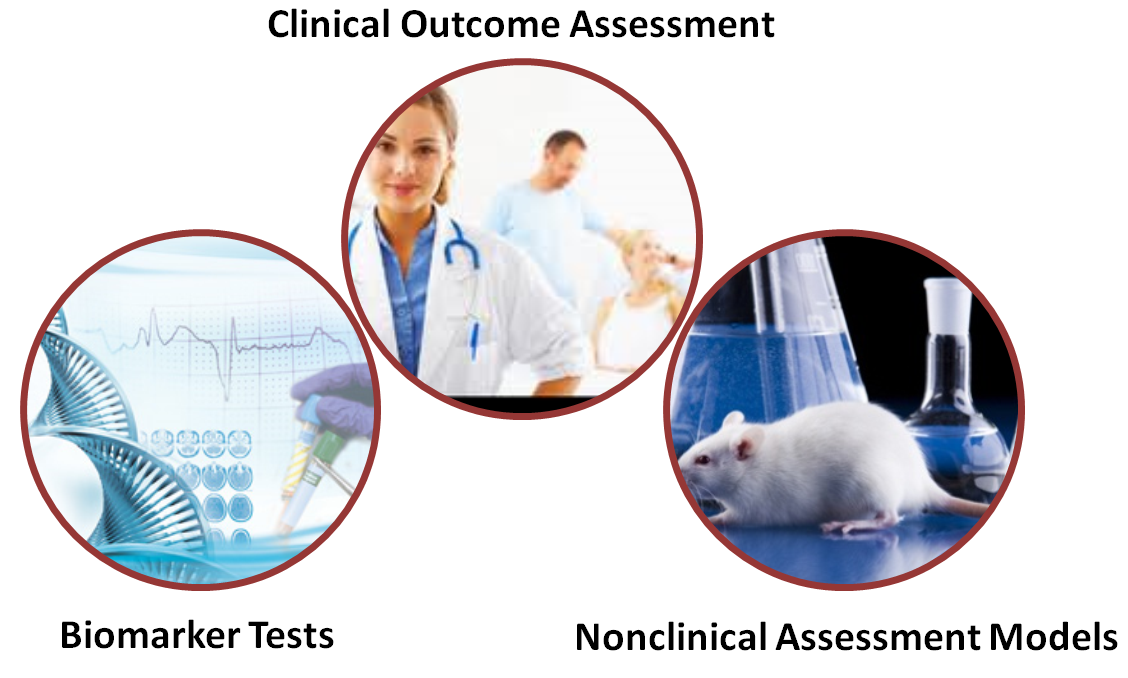 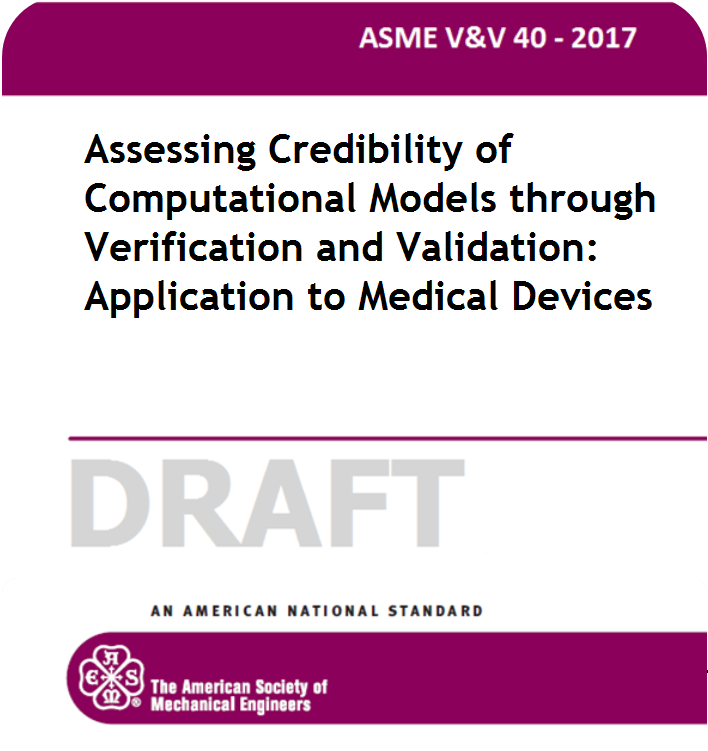 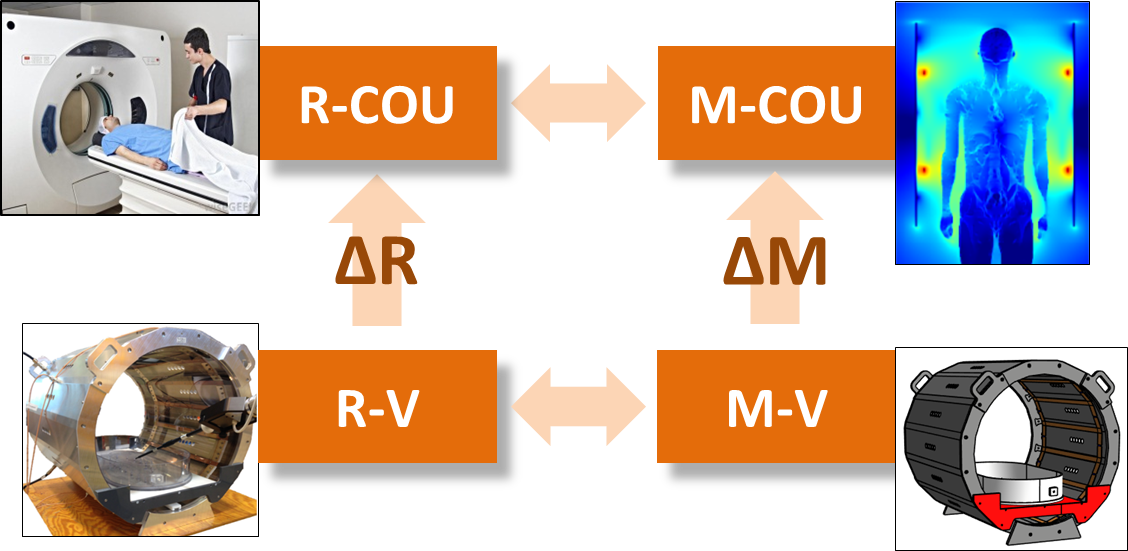 FDA Modeling and Simulation Working GroupSponsored by the Office of the Chief Scientist				Fall 2016
Main Objectives:
Raise awareness of the successes, challenges and opportunities for modeling and simulation to advance regulatory science at the FDA;
Create an environment for enhanced communication and coordination on cross-cutting modeling and simulation efforts at FDA; 
Establish credibility principles for modeling and simulation used for research and regulatory decision-making;
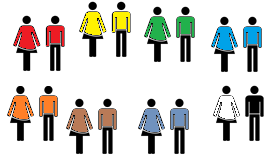 Leadership
Implementation Teams
Interest Groups
Communication Plan
FDA White Paper
Credibility Principles
Knowledge/
Big Data
Physics
Chemical
Mechanistic
Statistical
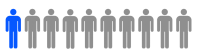 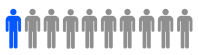 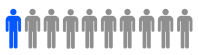 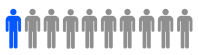 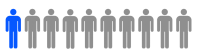 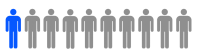 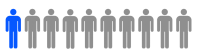 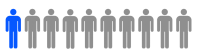 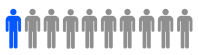 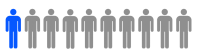 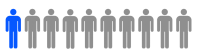 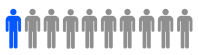 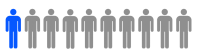 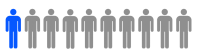 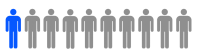 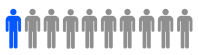 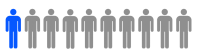 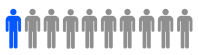 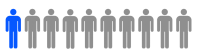 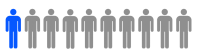 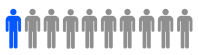 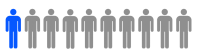 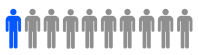 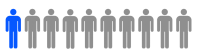 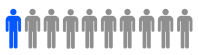 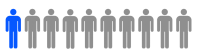 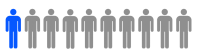 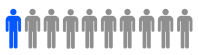 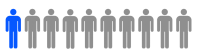 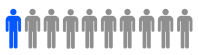 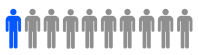 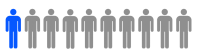 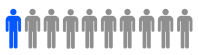 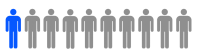 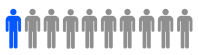 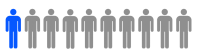 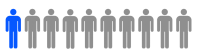 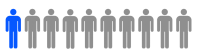 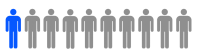 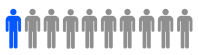 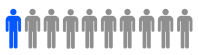 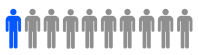 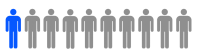 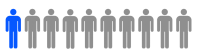 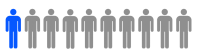 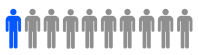 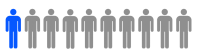 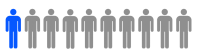 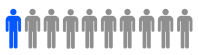 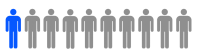 FDA Development Tool Programs: scientifically validated tools that aid development and regulatory evaluation
Drug Development Tools (DDT)
The context of use defines the boundaries within which evidence & justification supports tool use.  It should include four key components:
Product area (e.g., total hip replacement)
Stage of development (e.g., design verification)
Specific Role of tool (e.g., predict load limit)
Regulatory Evaluation (e.g., performance data for 510(k))
Clinical 
Outcome Assessment
Biomarker Tests
Nonclinical 
Assessment Models
Medical Device Development Tools (MDDT)
MDDT: https://www.fda.gov/MedicalDevices/ucm374427.htm
DDT: https://www.fda.gov/downloads/drugs/guidances/ucm230597.pdf
ASME V&V40: Verification and Validation of Computational Modeling for Medical Devices
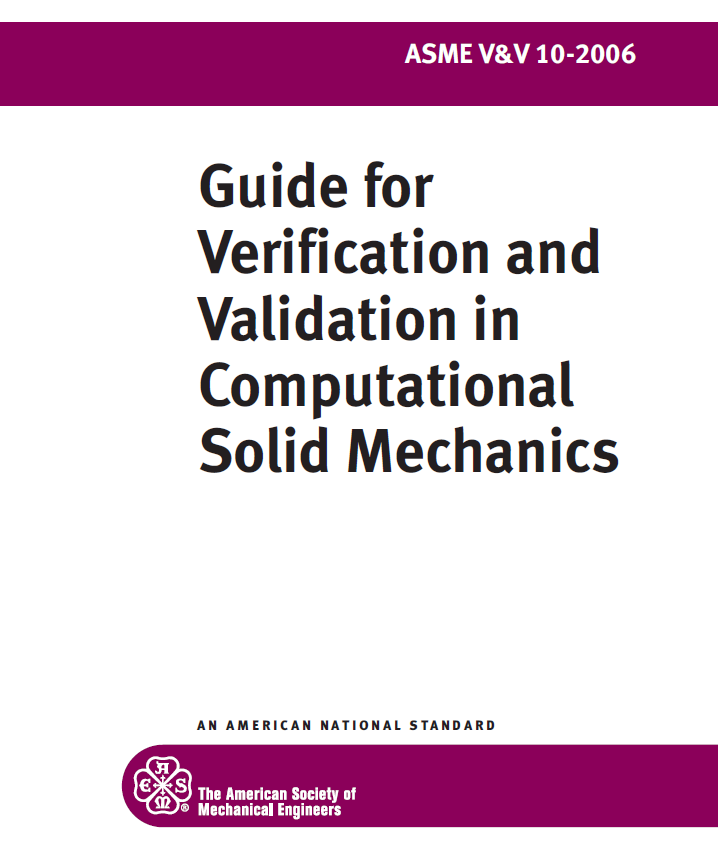 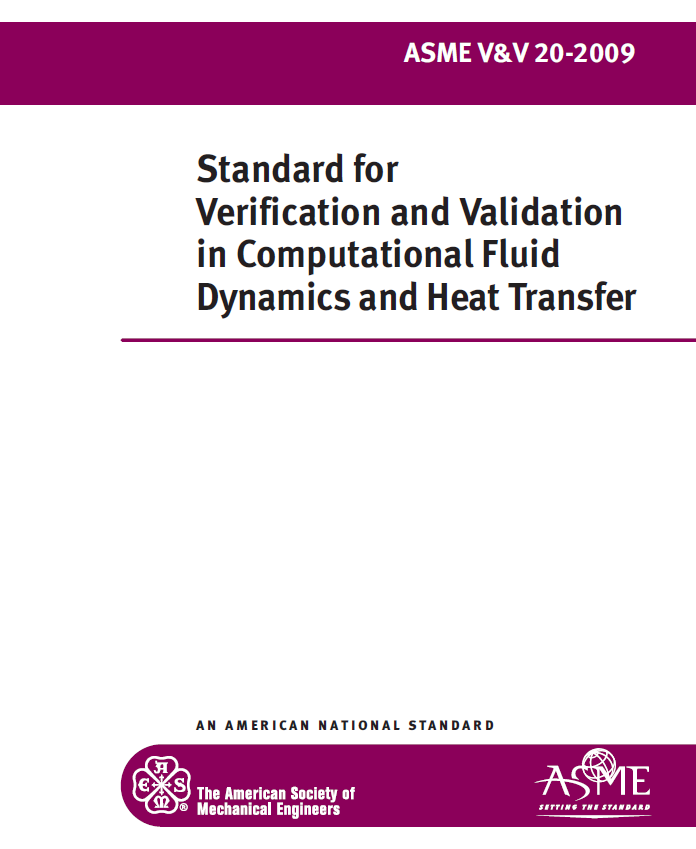 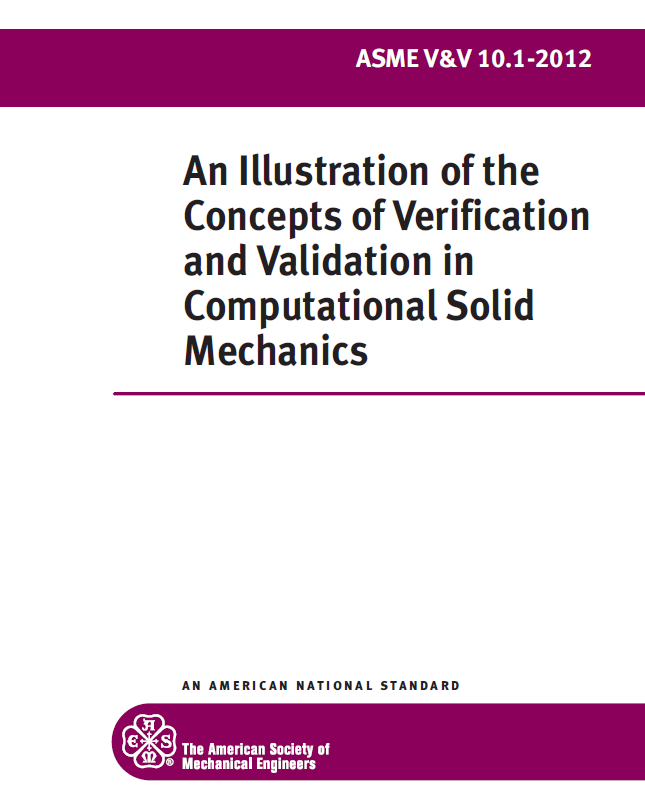 Not how to do V&V but how to determine the level of evidence needed to support using a computational model for a specific context of use
KEY ASPECTS
new concepts regarding context of use, model risk and credibility goals
risk-informed credibility assessment framework
rigor of V&V is commensurate with model risk
emphasize documentation and reporting
Verification and Validation of Computational Modeling and Simulation - A community effort. 
https://dx.doi.org/10.6084/m9.figshare.3468962.v1
POSTER: Risk-informed Credibility Assessment Method.
https://dx.doi.org/10.6084/m9.figshare.3409291.v1
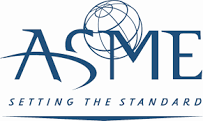 Applicability Analysis (Poster #98)
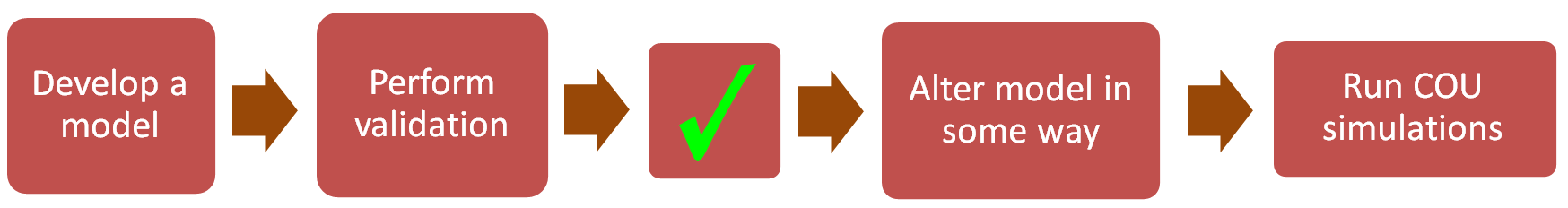 Step-by-step process for considering the applicability of the model and its validation results to the context of use (COU)
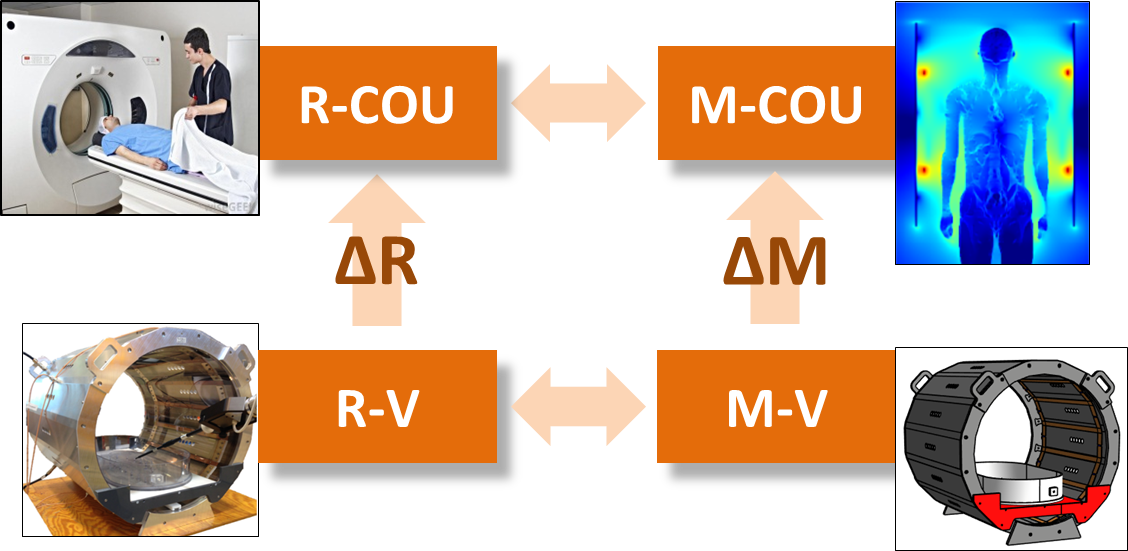 Enables the practitioner to break down the broad question of applicability into a series of specific tractable questions 
Questions can be addressed using supporting evidence and/or subject matter expertise
Applicability Analysis for Biomedical Computational Models, P. Pathmanathan, R. Gray, V. Romero, T. Morrison, in submission